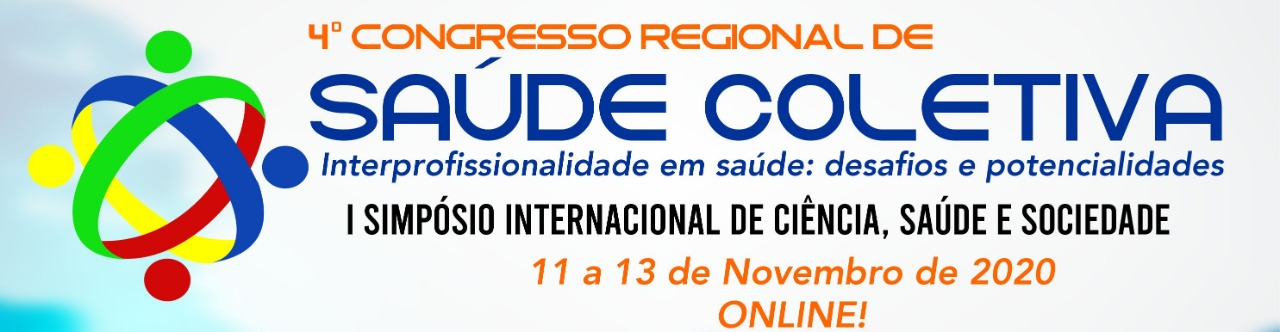 ELABORAÇÃO E IMPLEMENTAÇÃO DE FLUXOGRAMA DE ATENDIMENTO À MULHERES QUE APRESENTAM RESULTADOS ALTERADOS NO EXAME DE PREVENTIVO
Cristiane Ribas Cerqueira Pinto – Enfermeira do município de São Gonçalo dos Campos
Cremilda Souza de Jesus – Acadêmica de Enfermagem da Faculdade Maria Milza (FAMAM)
Rose Manuela Marta Santos – Docente da Faculdade Maria Milza (FAMAM)
INTRODUÇÃO
fluxo de encaminhamento das mulheres que apresentam alterações no exame, havia dificuldades na assistência do enfermeiro. Assim, fez-se necessário a elaboração e implementação de um fluxograma para o rastreamento do câncer de colo uterino e conscientização dos gestores a contratarem  um profissional especializado em Ginecologia, bem como garantir a realização de vacinação contra o HPV das adolescentes entre nove a quatorze anos da área adstrita. Além da prática da educação em saúde e capacitações dos enfermeiros do município quanto aos direcionamentos no rastreio do câncer de colo uterino.
O câncer de colo uterino é um problema na área de saúde da mulher e o enfermeiro da unidade básica tem importante papel na orientação e encaminhamento para tratamento frente aos resultados dos exames.
OBJETIVO
Relatar a experiência de uma enfermeira na elaboração e implementação de um fluxograma de atendimento à mulheres que apresentam resultados alterados no exame de preventivo.
MÉTODOS
CONCLUSÃO
Trata-se de um relato de experiência da prática do enfermeiro na elaboração e implementação de um fluxograma de atendimento e encaminhamento de mulheres que apresentam resultados do preventivos alterados de uma Unidade Básica de Saúde de um município do Recôncavo Baiano.
A implementação de um fluxograma de atenção ao rastreamento do câncer de colo uterino faz-se necessário uma vez que padroniza as ações dos enfermeiros, com vistas a diminuição dos casos de câncer do colo uterino.
REFERÊNCIAS
RESULTADOS
BRASIL. Diretrizes brasileiras para o rastreamento do câncer do colo do útero. 2.ed. Rio de Janeiro: INCA, 2016.
Com vistas ao município não dispor de um profissional especializado e não possuir um